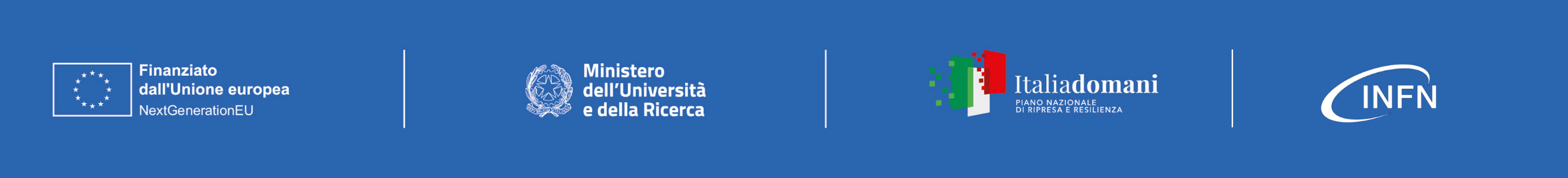 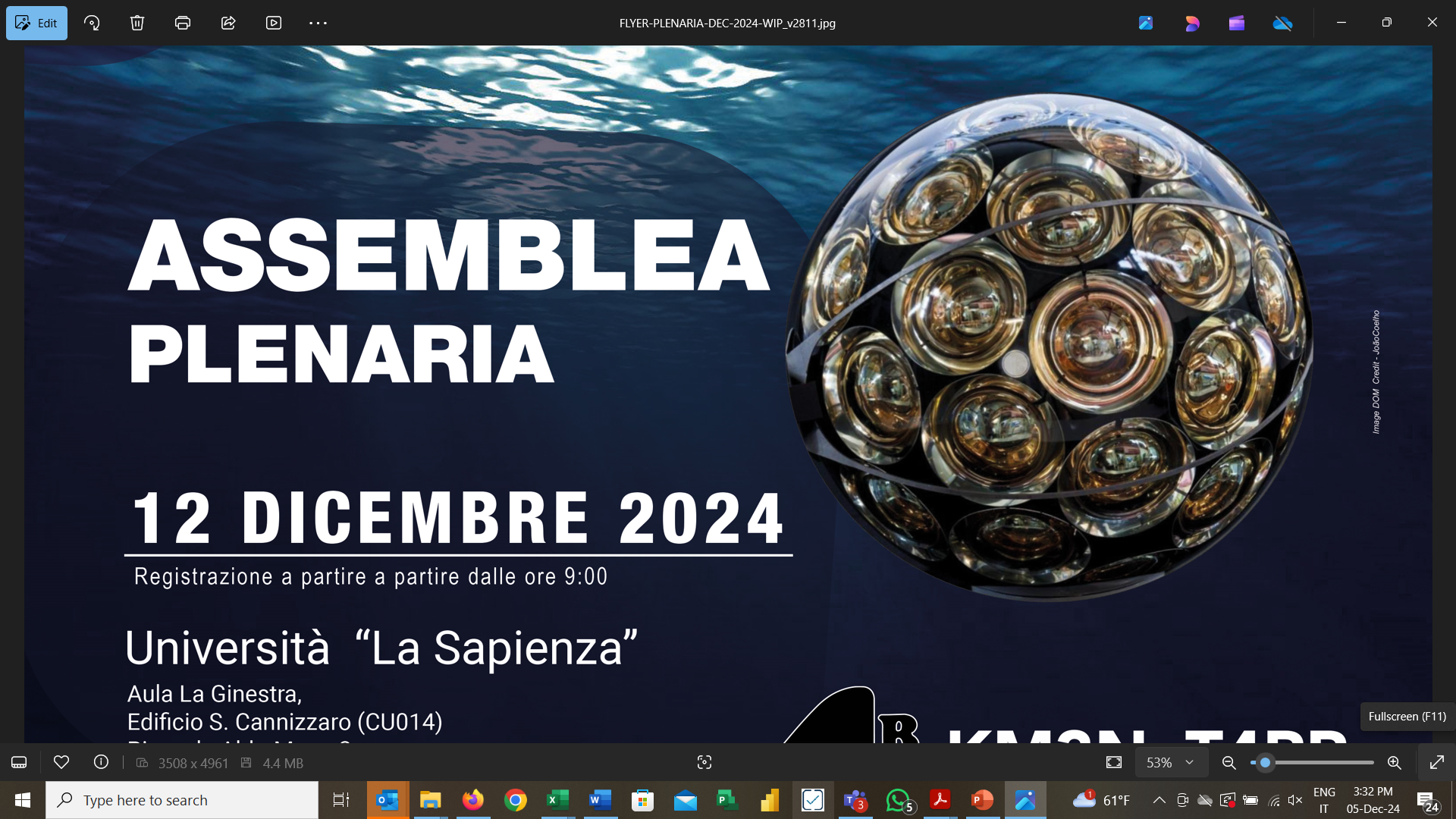 KM3NeT4RR
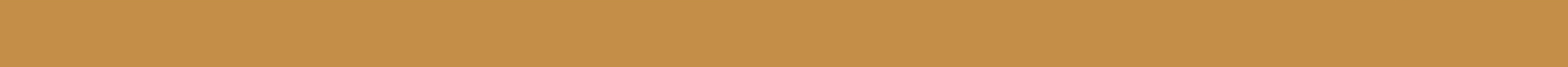 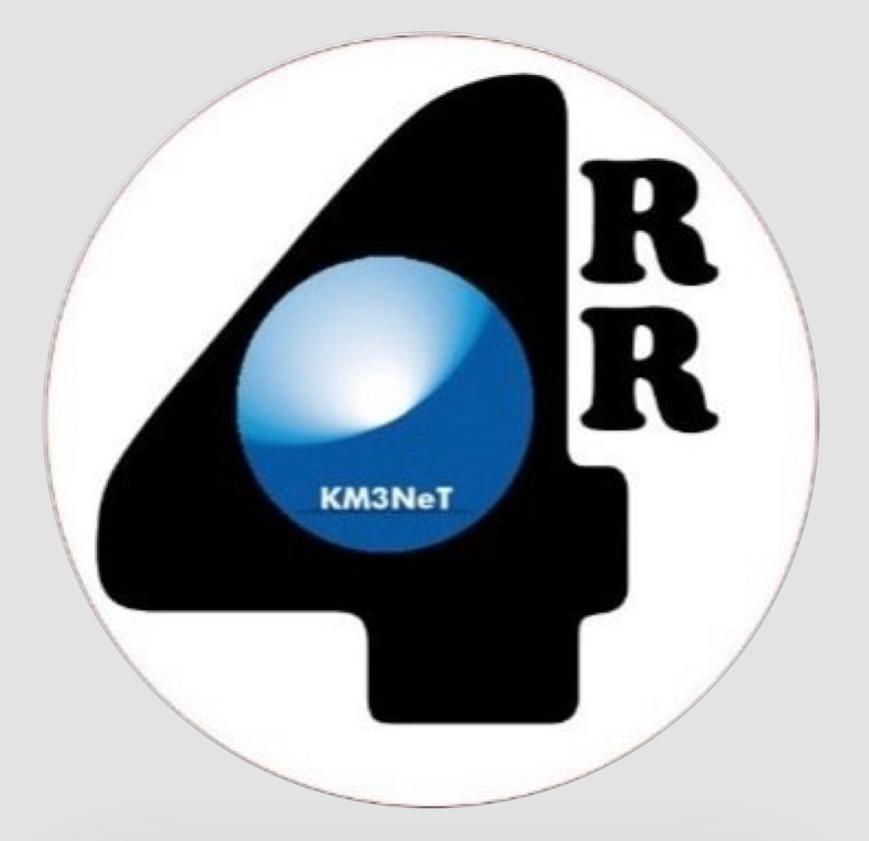 Missione 4 • Istruzione e Ricerca
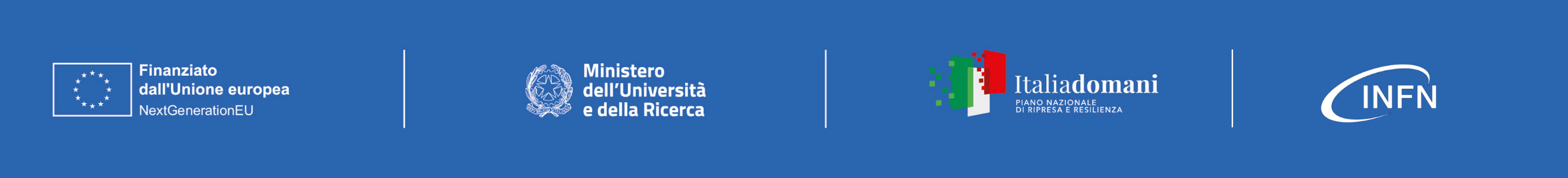 PROGETTI PNRR A GUIDA INFN
Missione 4 • Istruzione e Ricerca
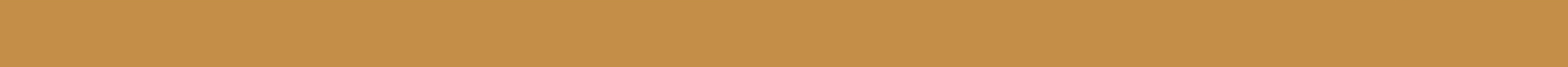 Missione 4 • Istruzione e Ricerca
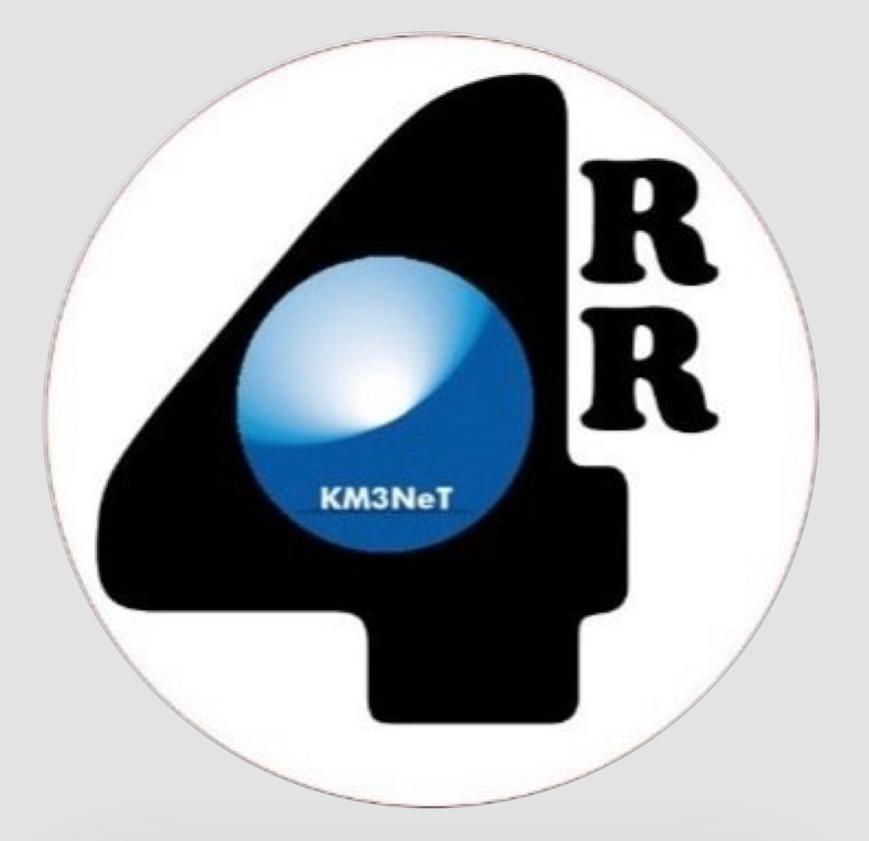